Отчет председателя старостата ОМПТСШитик Олеси
За 2017/2018 учебный год.
Состав старостата
В начале  2017\2018 учебного года был сформирован старостат отделения, в состав которого вошли представители 25 учебных групп. 
Председателем старостата в  начале года была  выбрана Шитик Олеся, студентка группы 2520
График заседания старостата
Заседание старостата,  проводились два раза в месяц. 
Заседания старостата проводила педагог-организатор отделения Коптилина Татьяна Александровна и завуч отделения – Агеева Мария Александровна
Обсуждаемые вопросы
Обязанности старосты группы и членов актива
Посещаемость студентов учебных занятий
План  работы на текущую неделю, месяц
Успеваемость студентов (проведение предварительной и промежуточной аттестации)
Правила внутреннего распорядка,  изменения в регламенте колледжа
Работа профессиональных клубов и секций
План работы на каждый месяц
Обсуждаемые вопросы
Итоги участия студентов отделения в различных мероприятиях
Текущая информация учебной части
Профилактика правонарушений
И многое другое.
Экскурсии в музеи
Экскурсия в Отель «Домино Престиж»
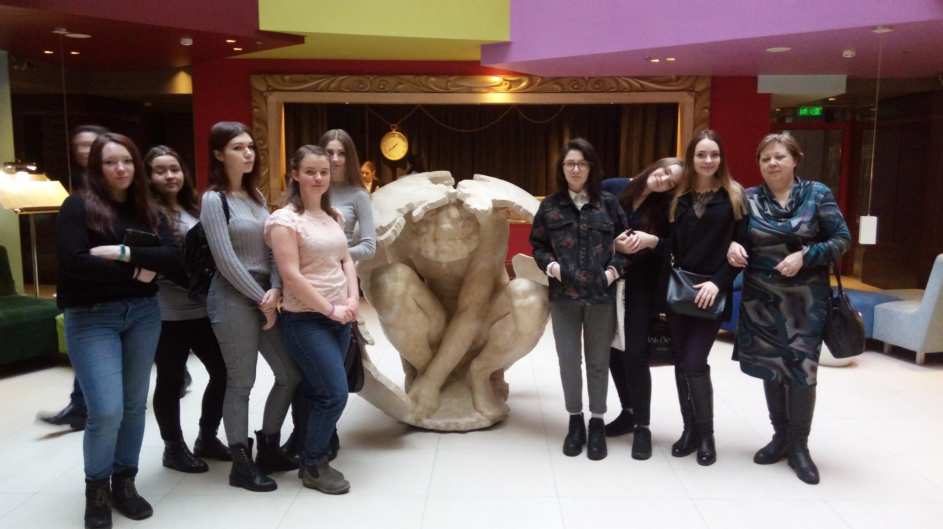 Флеш-моб на Дворцовой площади
Флеш-моб на Дворцовой площади
Золотова Диана«Мисс импровизация»
Социальный ДомАдмиралтейского района
Подготовка ко Дню Пожилого человека
Работа волонтеров на туристских выставках
Волонтеры на выставке
«Планета детства»
Боди-арт на «Планете детства»
Команда болельщиков
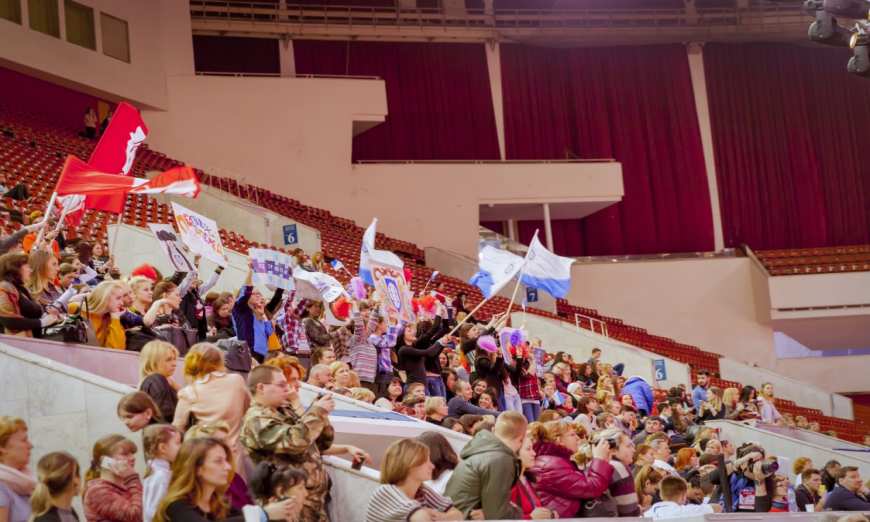 «Студент года-2018»
6 студентов отделения, со всех специальностей участвовали в ежегодном конкурсе «Студент Петровского колледжа – 2018», пятеро из них вышли во второй тур.
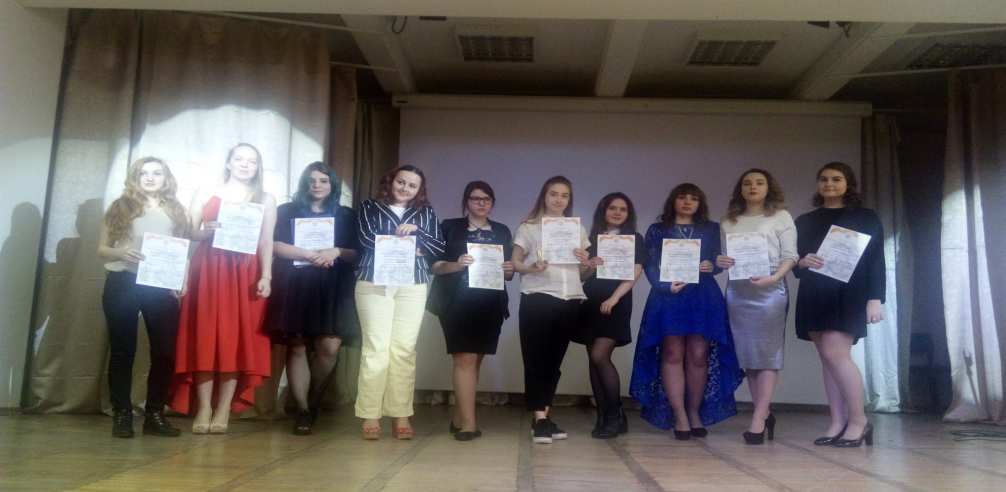 Международная деятельность
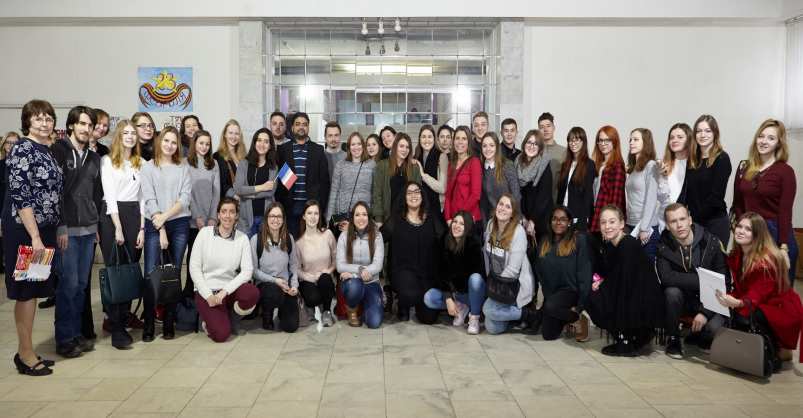 Делегация из Франции
В течение года на отделении велась большая Международная работа:
	В феврале колледж принимал делегацию из  Франции
Семинар по зарубежной стажировке
Отчет председателя старостата ОМПТСШитик Олеси
За 2017/2018 учебный год.